Қазақстан Республикасы Ұлттық экономика министрлігі
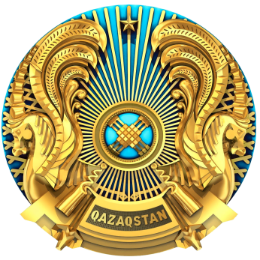 2022 ЖЫЛҒА АРНАЛҒАН ӘЛЕУМЕТТІК-ЭКОНОМИКАЛЫҚ ДАМУ БОЛЖАМЫН НАҚТЫЛАУ
Нұр-Сұлтан қ., 2022 ж. сәуір
[Speaker Notes: Insert picture/ Right Click/Send to back]
2022 жылға арналған болжамды нақтылау факторлары
Әлемдік экономика өсімінің болжамы
ЖІӨ өсімінің қарқыны
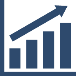 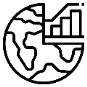 Әлемдік тауар нарықтарындағы үрдістер
Brent маркалы мұнай бағасы
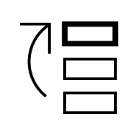 98$
а.ж. бастап орташа баға
2022 жылға арналған макроэкономикалық көрсеткіштерге нақтылау
2022 жылға арналған республикалық бюджет болжамы 
мұнай бағасы 90 $/барреліне және 460 $/теңге болған кезде (базалық сценарий)
2022 жылға арналған Ұлттық қор параметрлерінің болжамы 
мұнай бағасы 90 $/барреліне және 460 $/теңге болған кезде (базалық сценарий)